Тема: «Деление с остатком»
Выполнила: Сорокина Т.В.
Учитель математики КОУ ВО
«Бутурлиновская школа-интернат для обучающихся с ОВЗ»
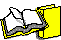 Цели урока:
содействовать формированию навыка  выполнения действия  деления  с остатком,
 •  проверить уровень сформированности  навыка  проверки   выполнения  действия деления с остатком,
 развивать вычислительную культуру учащихся.
Деление с остатком
Не всегда одно натуральное число делится нацело на другое  натуральное число.    Например:   У нас есть   85   конфет. Как нам разделить их на семь человек?  В данном случае:      85   —   делимое.  7   —   делитель.  12   —   неполное частное.  1   —   остаток.        Каждому достанется по двенадцать штук иодна конфета останется.
Остаток обязательно должен быть  меньше делителя. Если в остатке    нуль, то делимое делится на делитель  нацело   (без остатка).
Если нам надо найти делимое, зная делитель, неполное частное  и остаток. Надо перемножить делитель и неполное частное и  прибавить остаток.        Если     делитель   =   7 ,     неполное частное   =   12 ,   а     остаток   =   1 ,      то                         делимое     =     7 • 12 + 1   =   85 .
Выберите число, при делении которого на 5 получится остаток 3.                                      12                         26                          39                         44                         68
Найдите неполное частное и остаток.   1)    64 : 6   =         и      в  остатке ;                
 2)    77 : 5   =         и      в  остатке ;
3)    133:13   =         и      в  остатке ;            
4)    125 : 11   =         и      в  остатке .
Найдите неполное частное и остаток.  1)    100:3   =         и      в  остатке ;                      
 2)    100 : 6   =         и      в  остатке ; 3)    10:11   =         и      в  остатке ;                4)    100 : 12   =         и      в  остатке .
Выберите делитель для числа 58, чтобы в результате получился остаток 3.                                       3                          4                        5                         6                         7
Теплоход рассчитан на 750 пассажиров и 25 членов команды. Каждая спасательная шлюпка может вместить 70 человек. Какое наименьшее число шлюпок должно быть на теплоходе, чтобы в случае необходимости в них можно было разместить всех пассажиров и всех членов команды?
В пачке 500 листов бумаги формата А4. За неделю в офисе расходуется 1200 листов. Какое наименьшее количество пачек бумаги нужно купить в офис на 4 недели?
Порядок выполнения действий.
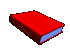 При нахождении значения выражения действия выполняются  в следующем порядке:      1. В выражении отсутствуют скобки, и оно включает в себя действия  только одной ступени, то тогда все операции выполняются по порядку  слева на право.      2. Если в выражении отсутствуют скобки, и присутствуют действия  двух ступеней. Тогда в первую очередь выполняются действия второй  ступени, а во вторую действия первой ступени.            Правило слева направо при выполнении действий одинаковой  ступени выполняется.      3. Если выражение содержит скобки, то действия в скобках  выполняются в первую очередь. Остальные действия выполняются  в соответствии с правилами 1. и 2.
Пример 1. Найдем значение выражения:                                          22 + 78 – 56 – 24 .      Определим порядок выполнения действий. В выражении отсутствуют  скобки и все действия первой ступени, значит, будем решать выражение  слева на право.              22 + 78 = 100 ;         100 – 56 = 44 ;         44 – 24 = 20 ;                                            22 + 78 – 56 – 24     =     20 .
Для удобства принятия решения о последовательности выполнения  действий их разделили на две ступени:        первая ступень — сложение   и   вычитание,      вторая ступень — умножение   и   деление.
Пример 2.     Вычислим:                            72 : 8 • 33 : 11 • 2 =          Так как в выражении отсутствуют скобки и присутствуют действия  только второй ступени, то последовательность выполнения действий  будет слева на право.            72 : 8 = 9;     9 • 33 = 297;       297 : 11 = 27;       27 • 2 = 54.                              72 : 8 • 33 : 11 • 2   =   54 .
Пример 3.                                    25   –   8 • 3 : 2   +   4 • 4   =   ?              Последовательность решения определяет наличие действий двух  ступеней.   Сначала выполним действия второй ступени  (умножение и деление) в порядке слева на право:                    8 • 3 = 24 ;       24 : 2 = 12       =>       8 • 3 : 2 = 12 .                    4 • 4 = 16 .            А затем слева на право действия первой ступени:                                  25 – 12 = 13 ;           13 + 16 = 29 .                                    25   –   8 • 3 : 2   +   4 • 4   =   29 .
Пример 4.                          99   :   ( 45 – 39 + 5 )   –   25 : 5   =   ?          Порядок вычисления такой. Сначала выполним действия в скобках:                          45 – 39 = 6 ;     6 + 5 = 11 ,          затем действия второй ступени                            99 : 11 = 9 ;       25 : 5 = 5 ,            затем действия первой ступени                              9 – 5 = 4 .                          99   :   ( 45 – 39 + 5 )   –   25 : 5   =   4 .
Найдите значение выражения, последовательно заполняя поля.   1)     24 : 3   +   11 • 4   –   2       =           +         –             =          ;      2)     17 • 3   +   22 • 4   –   51     =         +       =         +          =         ;
Найдите значения выражений:    а)       5  •  15   +5  •   11     =      ;                      
   б)       2  •  345  –   225  :  3     =       ;
Последовательно выбирая упрощенные варианты выражения, найдите его значение.  Выберите вариант первого действия
( 83 – 75 + 17 ) • 24 • 4 – 4 : 2 =                                 =  ( 9 + 17 )  • 24 • 4 – 4 : 2   =       =   ( 100 – 75 ) • 24 • 4 – 4 : 2  =       =  ( 7 + 17 )  • 24 • 4 – 4 : 2    =
a) 212  –   112  :  (17   +   13  •   3)     =

    г)  120  :  ( 74  –   34  •  2)  +  4   =     .
Молодцы!
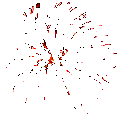 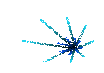